Distributed Computing and Systems
Chalmers University of Technology
ParMarkSplit: A Parallel Mark-Split Garbage Collector Based on a Lock-Free Skip-List
Nhan Nguyen
Philippas Tsigas
Håkan Sundell
Garbage Collection (GC)
Reclaim memory no longer used by programs
Algorithms:
Mark-sweep (McCarthy 1959), copying (Fenichel & Yochelsom 1969, Cheney 1970), reference counting (Collins 1960), mark-compact (Cohen & Nicolau 1983), mark-split (Sagonas & Wilhelmsson 2006), mark-region (Blackburn & McKinley 2008), etc.
Multicore era
Garbage collectors need to be parallelized!
2
How do we parallelize GCs?
The answer is not limited to one algorithm!
Several algorithms have been parallelized: mark-sweep, mark-compact, copying, mark-region, etc
Mark-Split [Sagonas et al. ISMM2006]
Can Mark-Split be parallelized?
Is it a challenging problem to solve?
3
Contributions
ParMarkSplit: A Parallel and Concurrent Mark-split Garbage Collector
Lock-free skip-list with extended functionality
Lazy splitting mechanism
Implementation in OpenJDK HotSpot
A collector for the old generation
Evaluation using the DaCapo benchmarks (Blackburn et al. 2006)
4
Contributions
Introduction
Background
Mark-split algorithm
Contribution
Skip-list with extended functionality
Parallelization of mark-split
Evaluation
Conclusion
5
Mark-split algorithm(Sagonas & Wilhelmsson, ISMM 2006)
Mark-Sweep: 
MARK reachable objects as LIVE
Scan the heap to SWEEP over unmarked objects
Create free-list: list of free spaces.

Mark-Split: mark without sweep 
MARK live objects
Create the free-list during the mark phase, using an operation called SPLIT!
 In some cases, this replacement of the sweep phase pays off!
6
Mark-Split (1)
Root set:
Heap:
Free-list:
7
Mark-Split (2)
Root set:
Heap:
Free-list:
8
Mark-Split (2)
Root set:
Sequential Mark-Split outperforms Mark-Sweep in certain cases (ISMM 2006)
Heap to be collected
Free-list:
9
Mark-Split Algorithmfor Multi-core Architectures
Most frequent operation in Mark-Split
“search and split”
Free-list implementation in a sequential context:
Fast search is enough!
Balanced search tree, skip-list, hash table
Free-list implementation in a multi-threaded context: 
atomic “search and split” is neededsplit = find_interval + delete [+ insert_intervals]
 Suitable search data structure to adapt? 	
	Skip-list !
10
Contributions
Introduction
Background
Mark-split algorithm
Contribution
Skip-list with extended functionality
Parallelization of mark-split
Evaluation
Conclusion
11
Skip-list
Layers of ordered lists with different densities, achieve tree-like behavior 





Search: O(log2N) – probabilistic!
Lock-free skip-list [Sundell & Tsigas 2003]
Extension needed to perform split
Head
Tail
…
25%
50%
1
2
3
4
5
6
7
12
Extended functionality
Search data structure for parallelization of mark-split:
To store and efficiently search for free memory chunks.
Can perform a special, composite split operation.
split = 1 delete + 2 inserts
Atomic, CAS
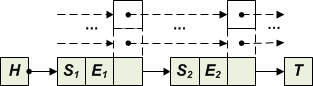 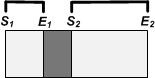 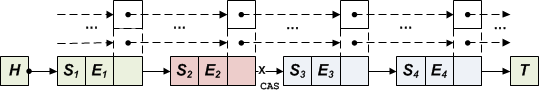 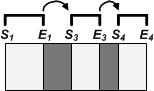 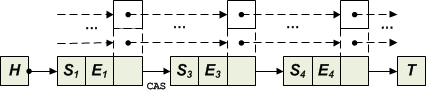 13
Lazy Splitting
Reduce the number of splitting interval operations
Lowers the contention at the shared skip-list
Observation: several adjacent objects are marked consecutively
10-60% total objects
Degree of adjacency
Mark-split  Mark-mark…-mark-split
14
Our parallelization of mark-split
Our Parallel Mark-Split (PMS)- naturally achieved by:
Using the extended skip-list to store free memory intervals for splitting.
Integrating concurrent splitting into parallel marking.

Implementation: 
New GC available for HotSpot – an industry-level Java Virtual Machine.

Evaluation using DaCapo benchmarks on Intel and AMD systems.
Compare with Lock-based PMS and Concurrent Mark-Sweep (CMS).
15
A comparison to Concurrent Mark-Sweep
Parallel
Mark-Split
Concurrent 
Mark-Sweep
Initial Mark
Concurrent Mark
Final Mark
Sweep
Initial Mark & Split
Concurrent Mark & Split
Final Mark & Split
Translate the skip-list to free-list for allocation
16
Contributions
Introduction
Background
Mark-split algorithm
Contribution
Skip-list with extended functionality
Parallelization of mark-split
Evaluation
Conclusion
17
Evaluation setup
DaCapo benchmarks
Avrora, tomcat, sunflow, lusearch, xalan
2 Intel Nahalem x 6 HT cores
4 AMD Bulldozer x 12 cores
Linux Ubuntu 11.10
OpenJDK 7
Lazy Splitting
Number of split_interval operations when using lazy splitting mechanism
Evaluation – Garbage collection time
Good case
Bad case
GC Time (s)
Stop-the-world scenario
20
Evaluation – Benchmark time
Good case
Bad case
Characterizes applications that benefit from ParMarkSplit:
High garbage to live ratio
Live objects reside adjacent  being marked consecutively
Benchmark time (s)
Concurrent GC
21
Conclusion
Parallel and Concurrent Mark-Split GC
An extended lock-free skip-list to handle free-intervals
Lazy splitting mechanism
Implemented as a garbage collector in industrial-standard OpenJDK7 HotSpot
Evaluation 
ParMarkSplit performs well with applications with certain characteristics
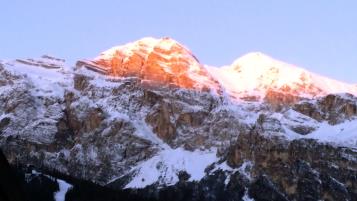